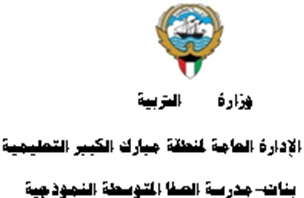 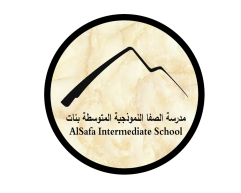 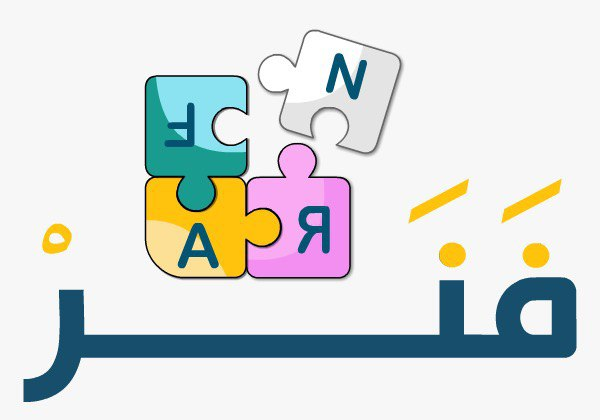 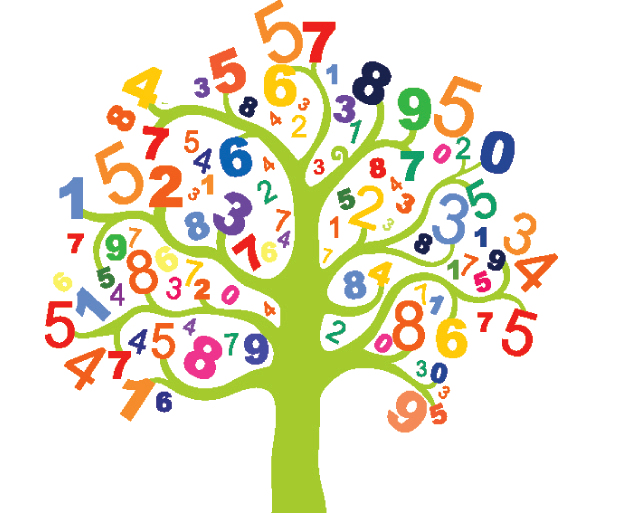 (9-7):تحويل العبارات اللفظية إلى عبارات جبرية                إعداد المعلمة: أ/مريهان مصطفى
رئيسة قسم الرياضيات : هنادي العمران 
مديرة المدرسة : أ / ليلى حسين  اكبر
(9-7): تحويل العبارات اللفظية إلى عبارات جبرية
صفحة 122
التمهيد
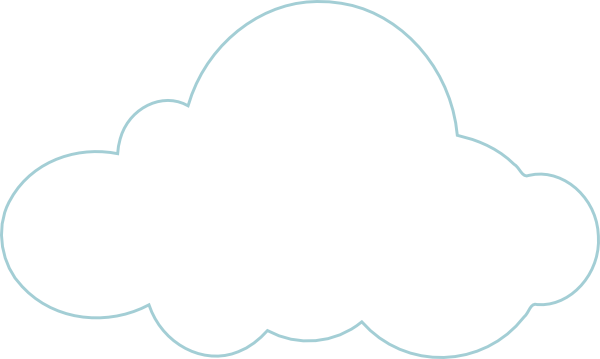 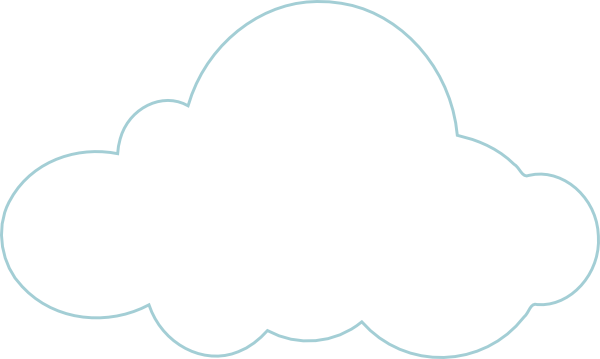 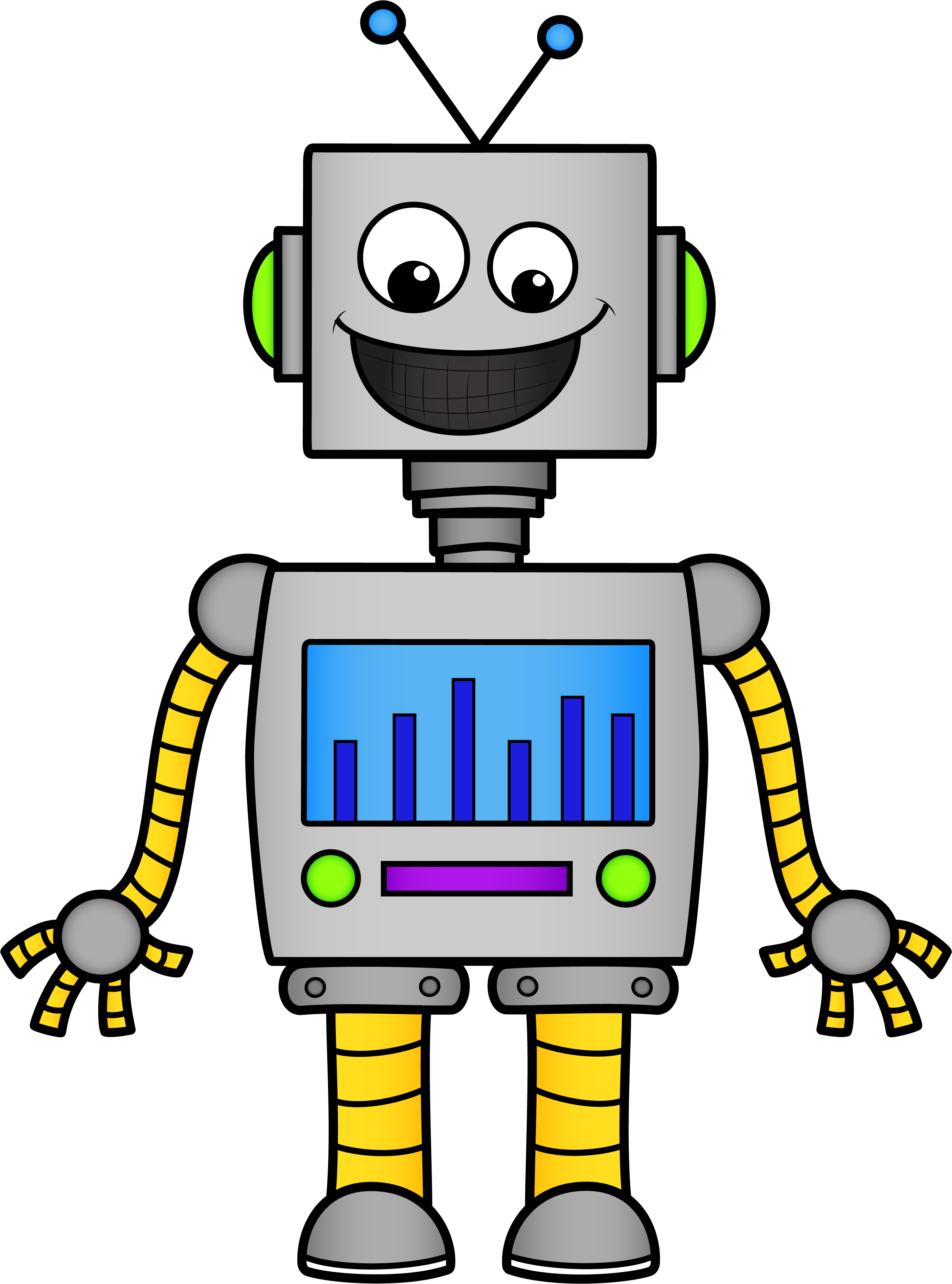 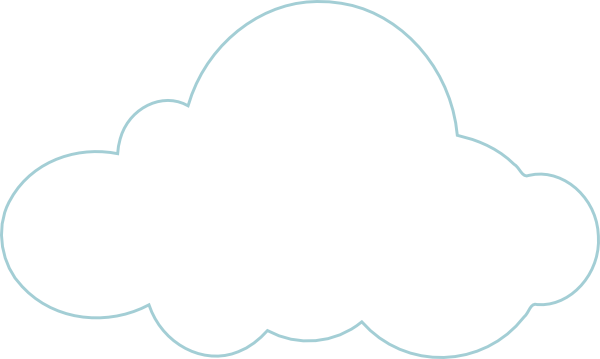 أكملي الفراغ:
4
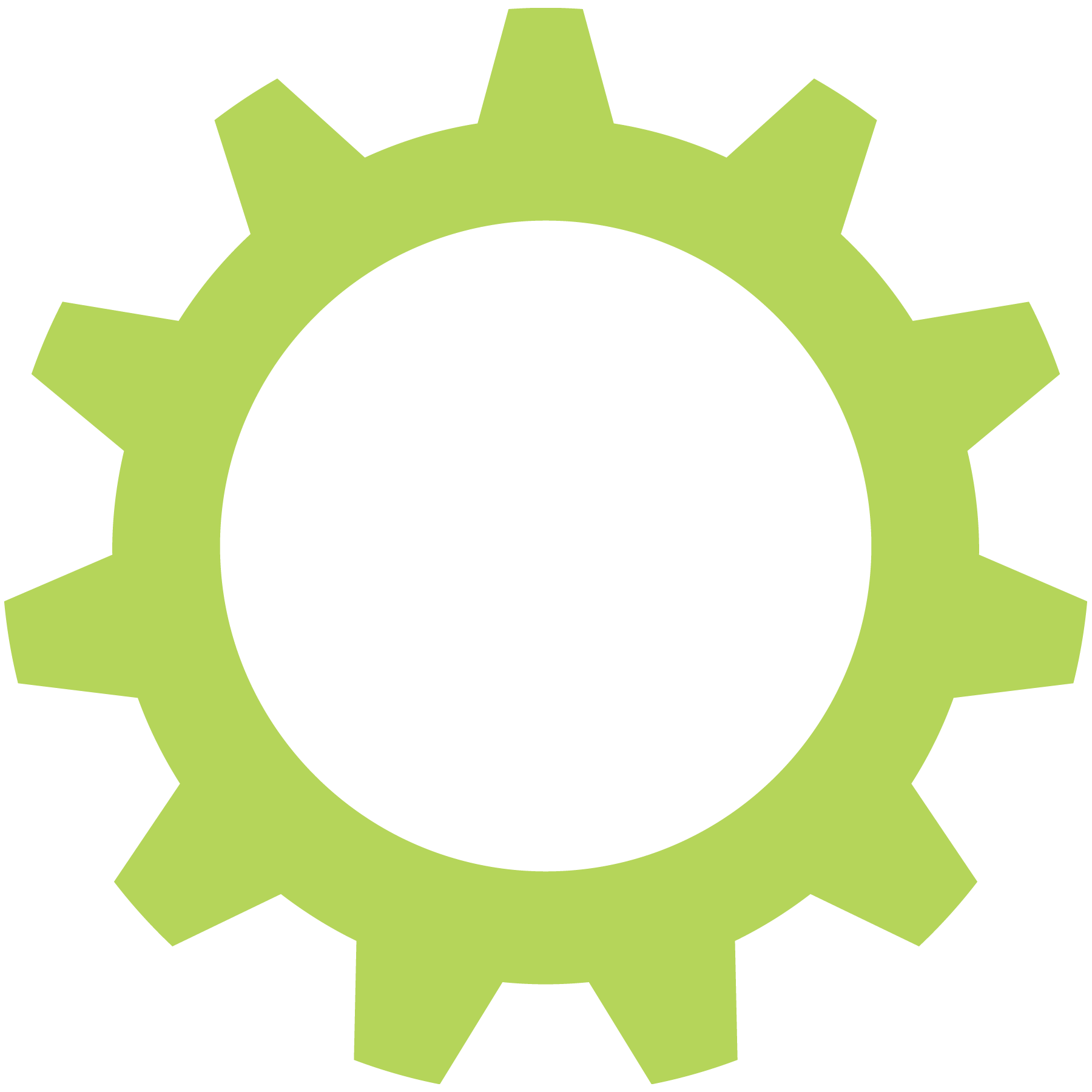 6
+
7
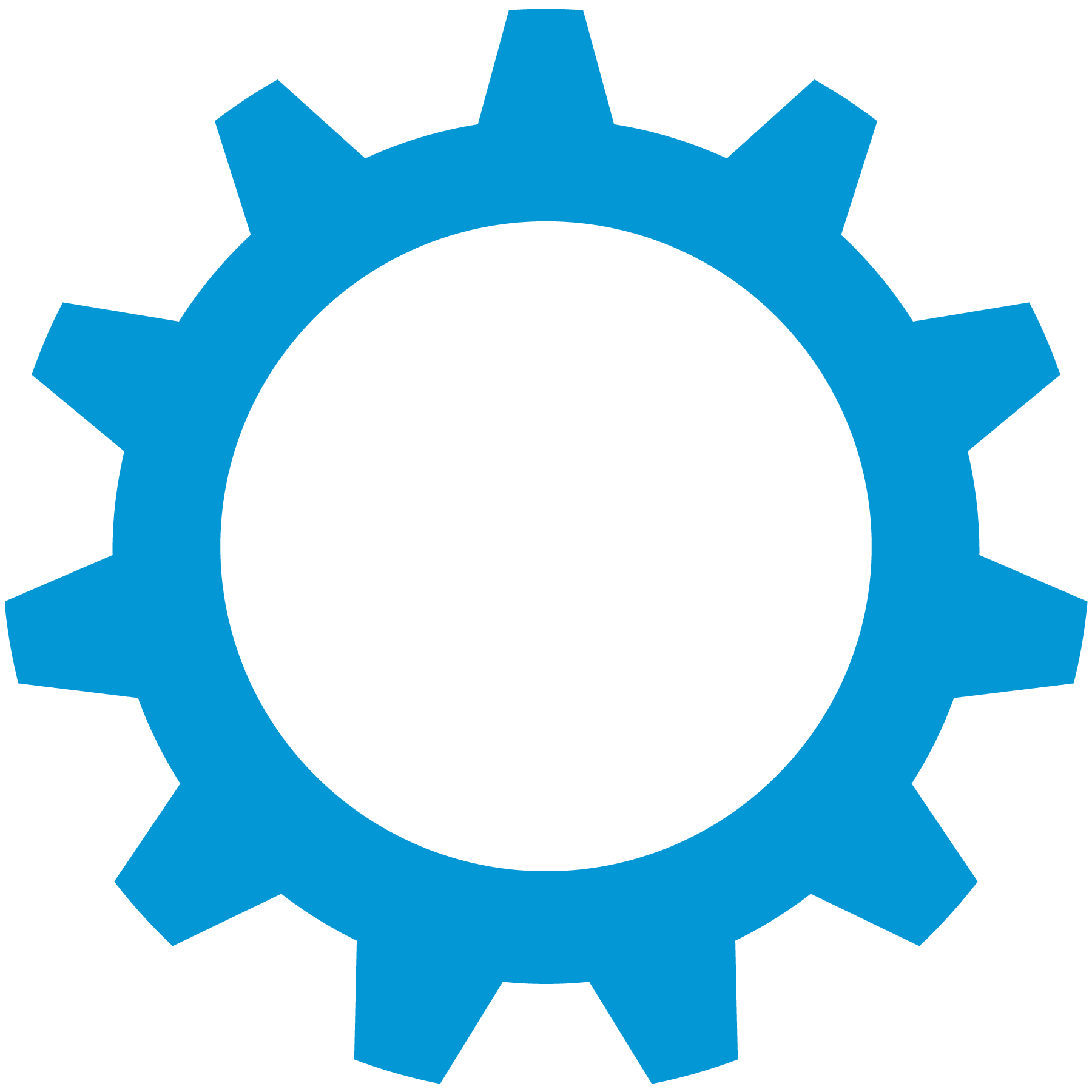 10
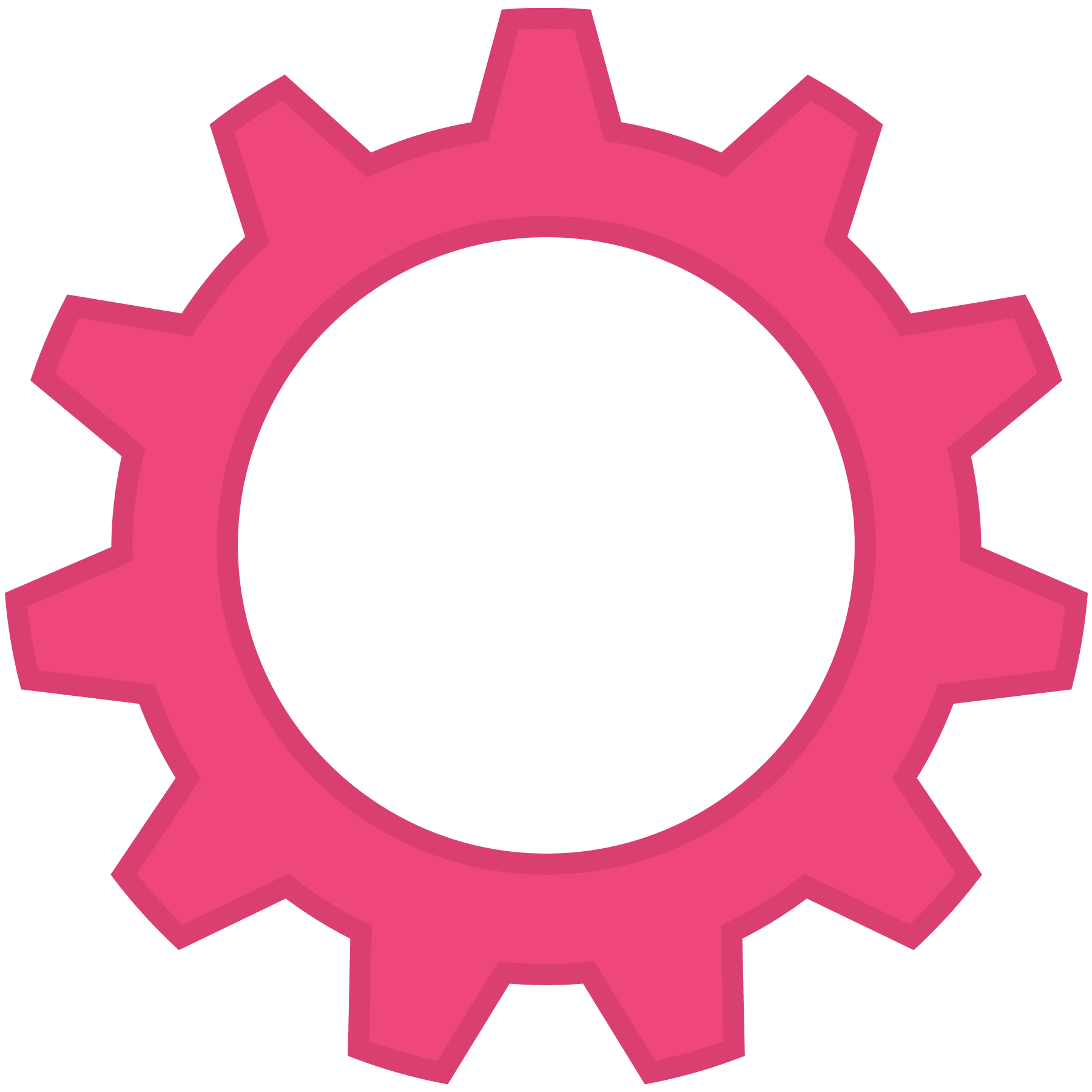 5
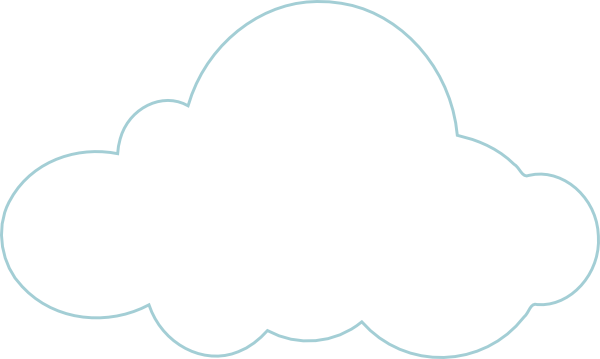 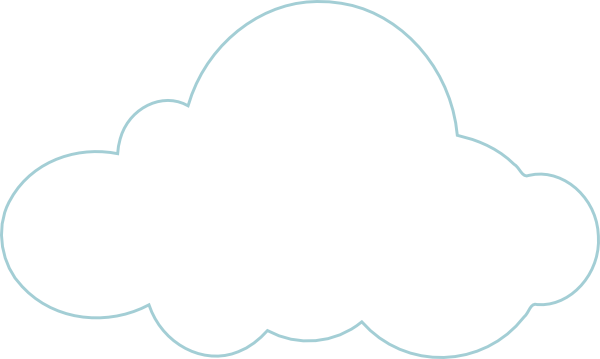 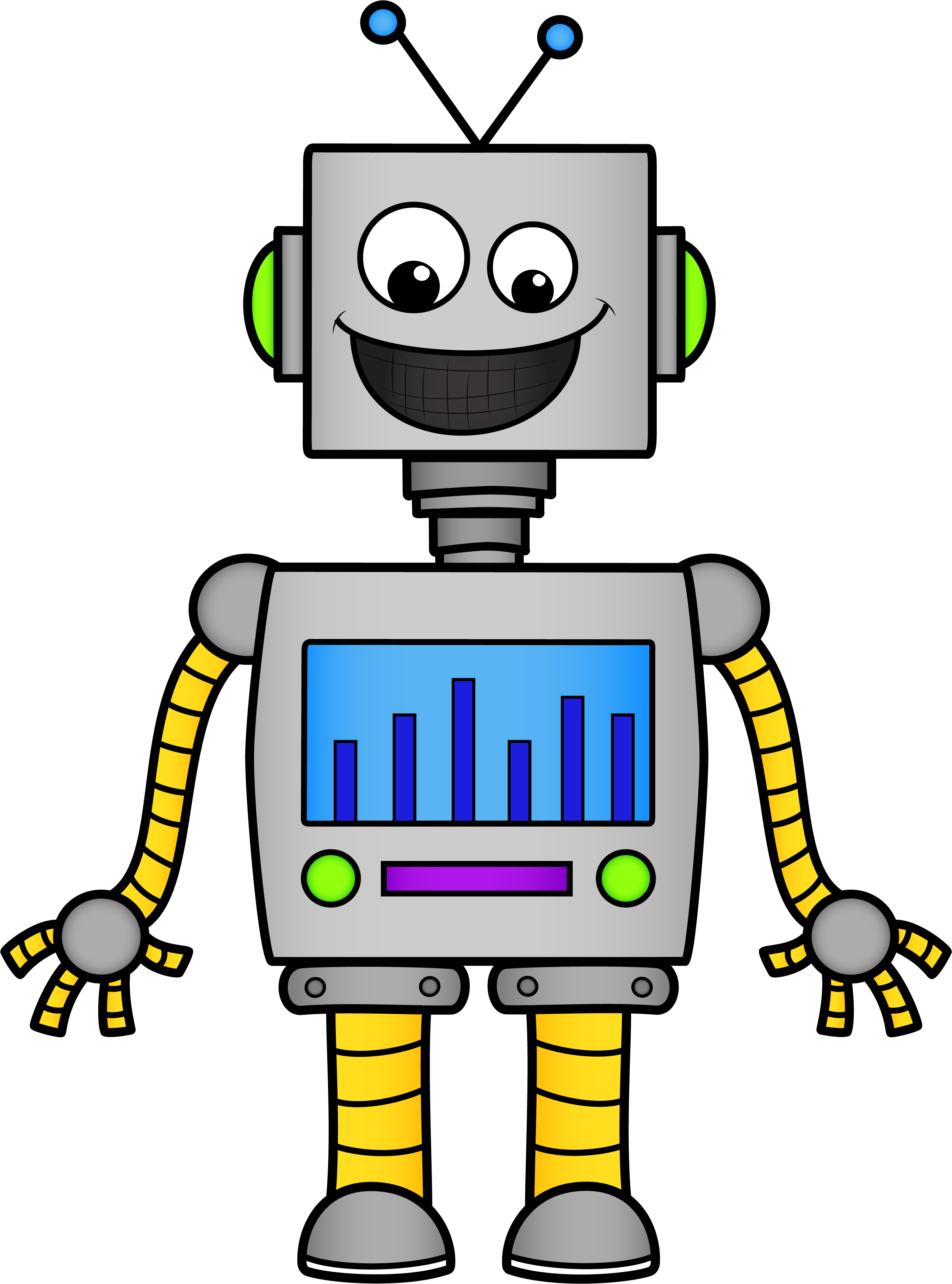 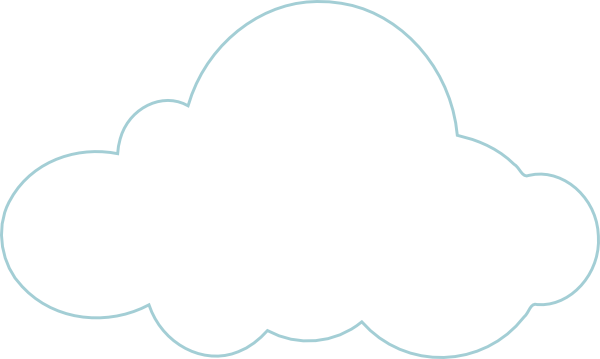 أكملي الفراغ:
2
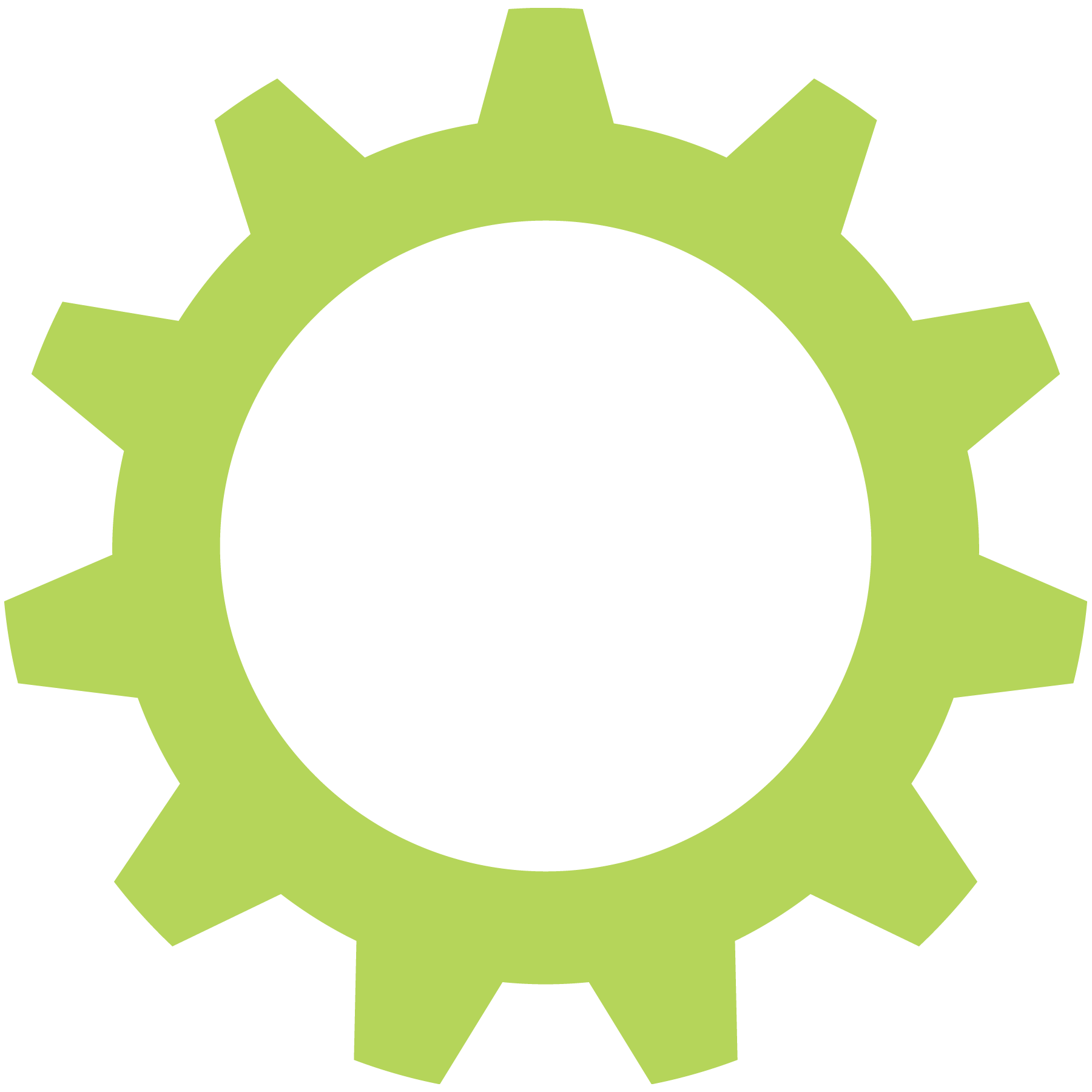 33
+
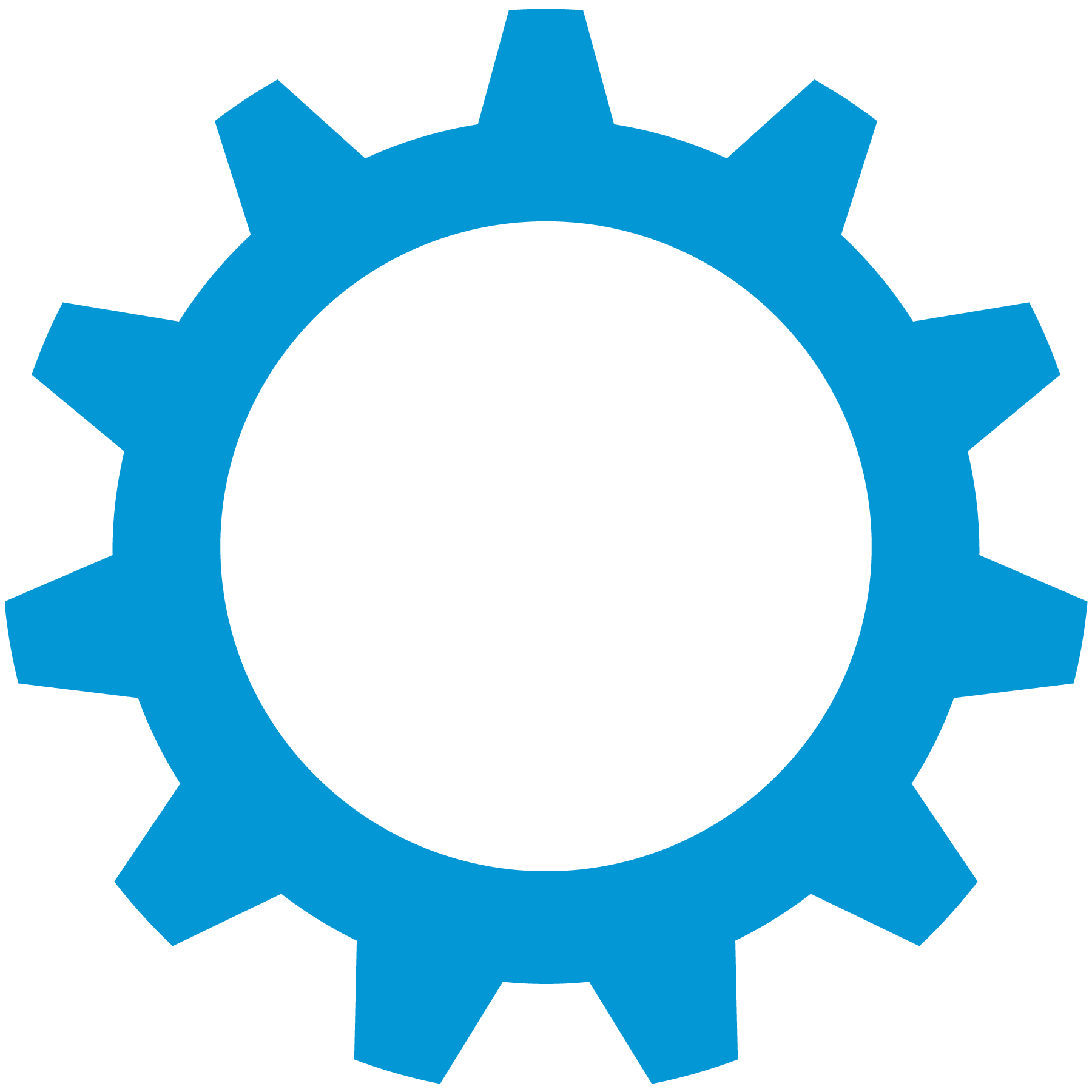 44
11
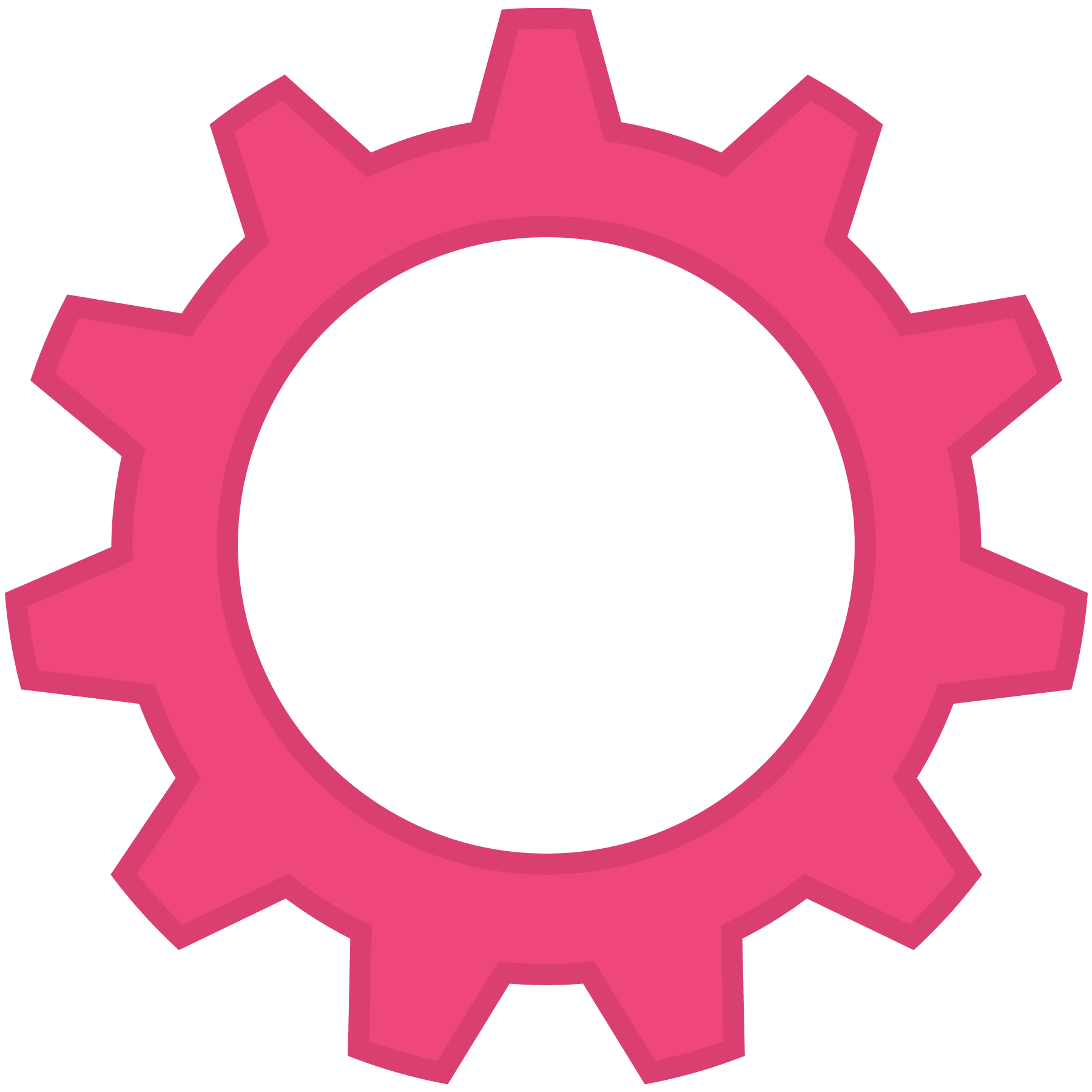 6
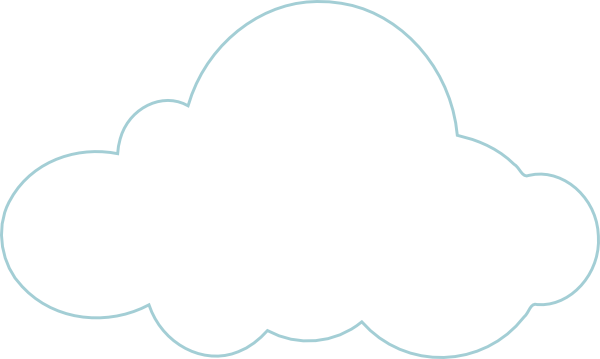 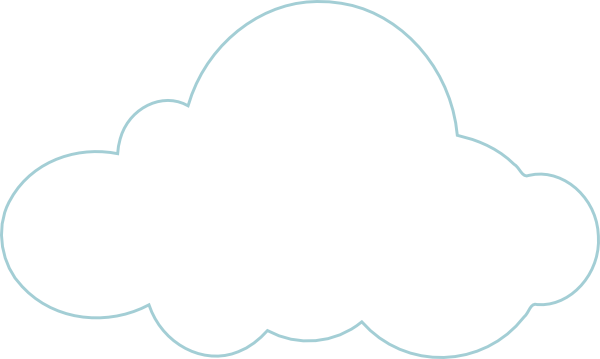 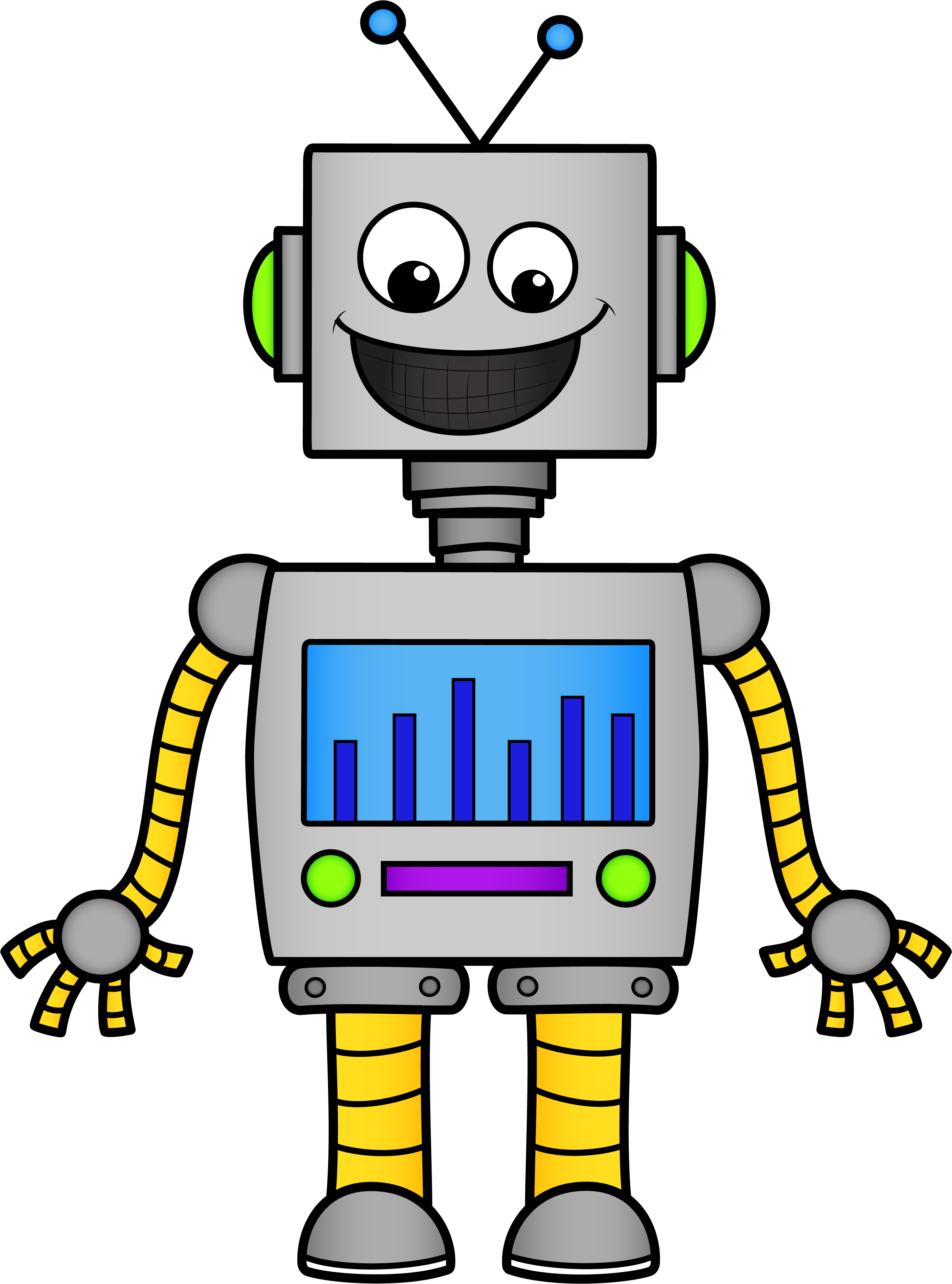 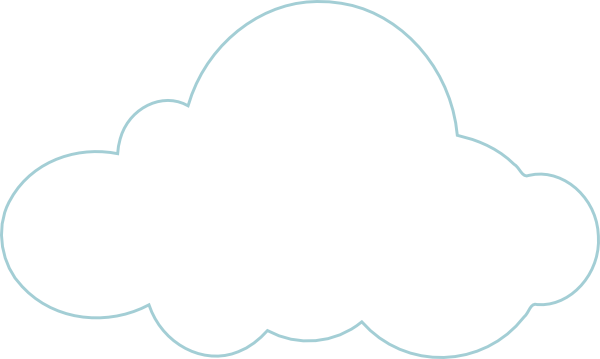 أكملي الفراغ:
7
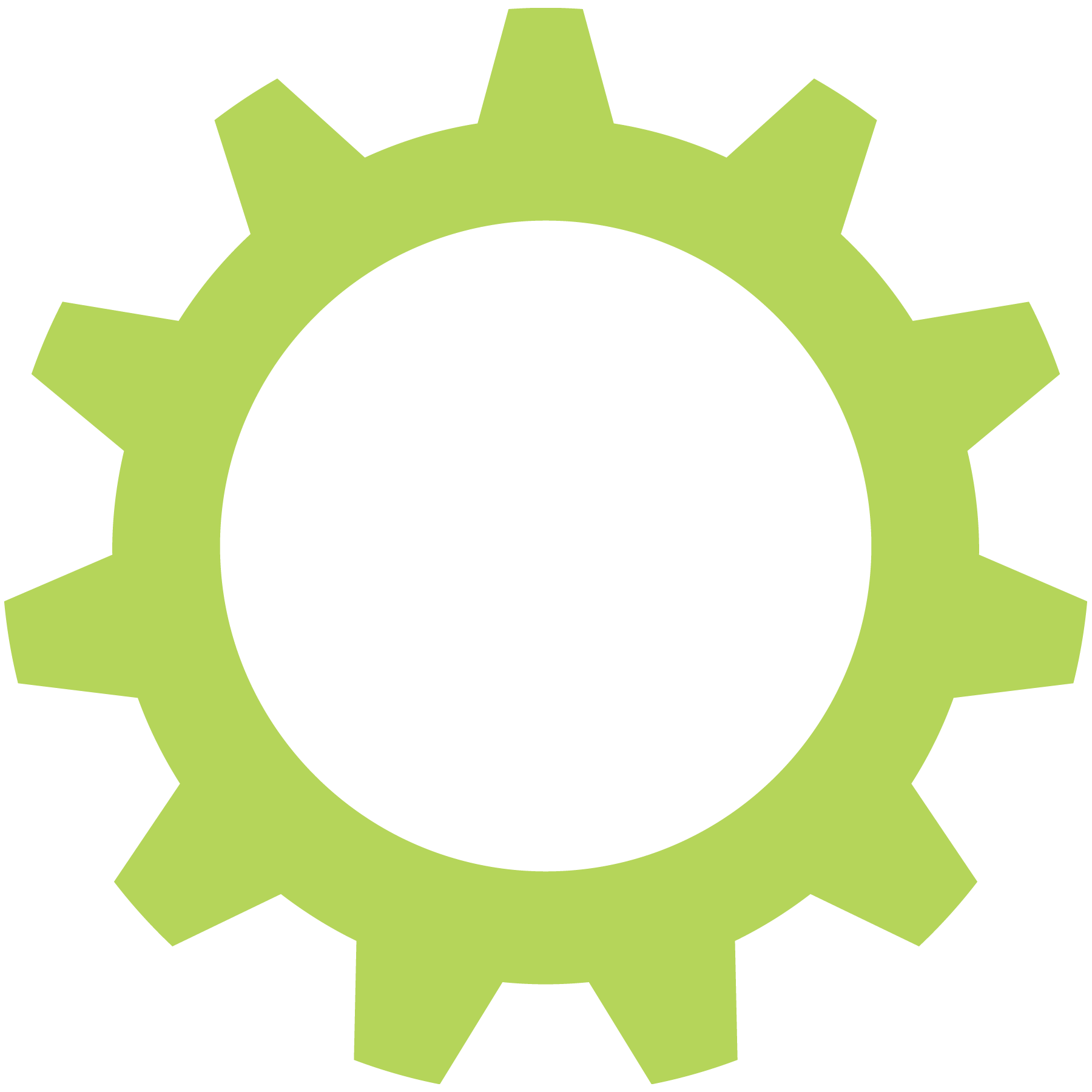 14
+
10
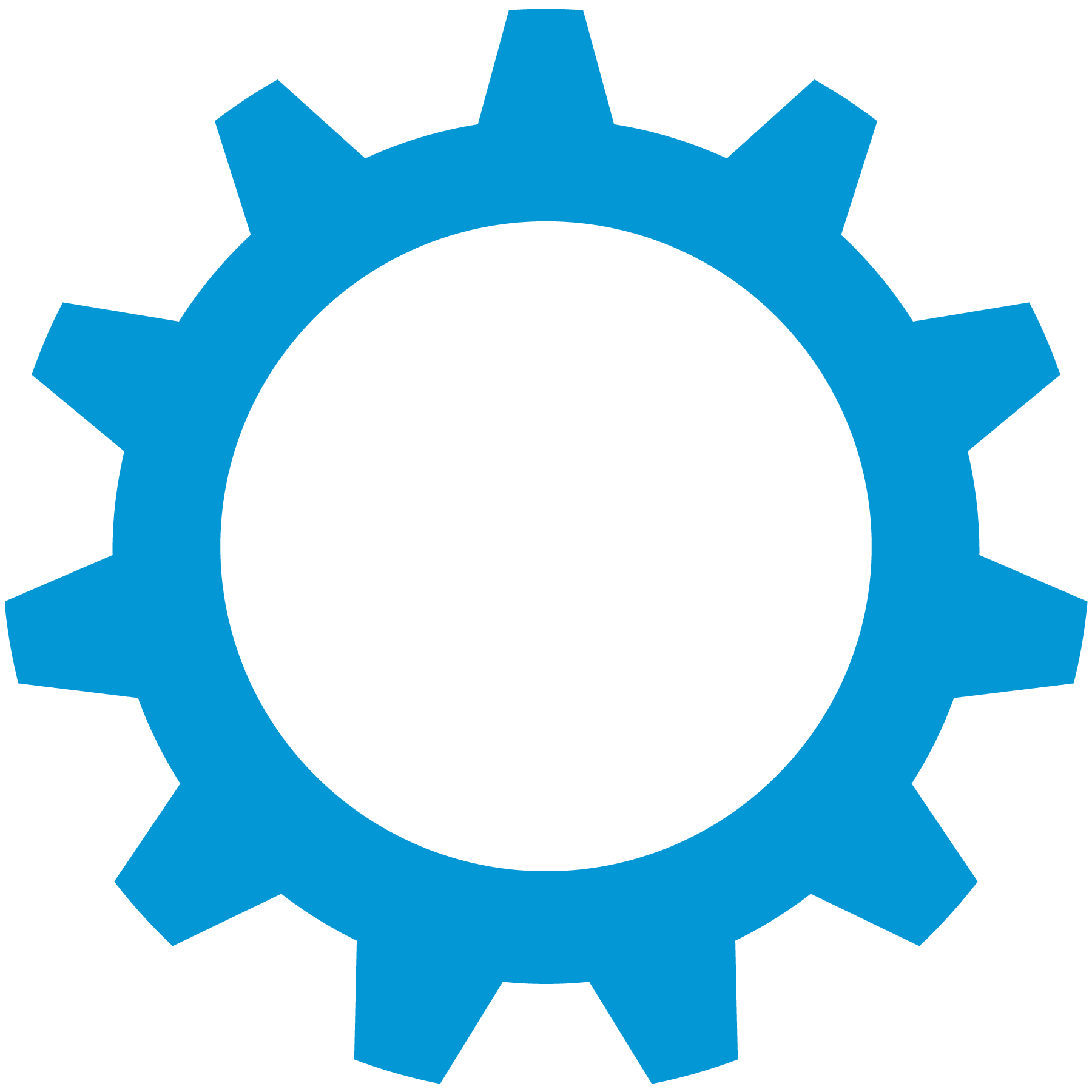 34
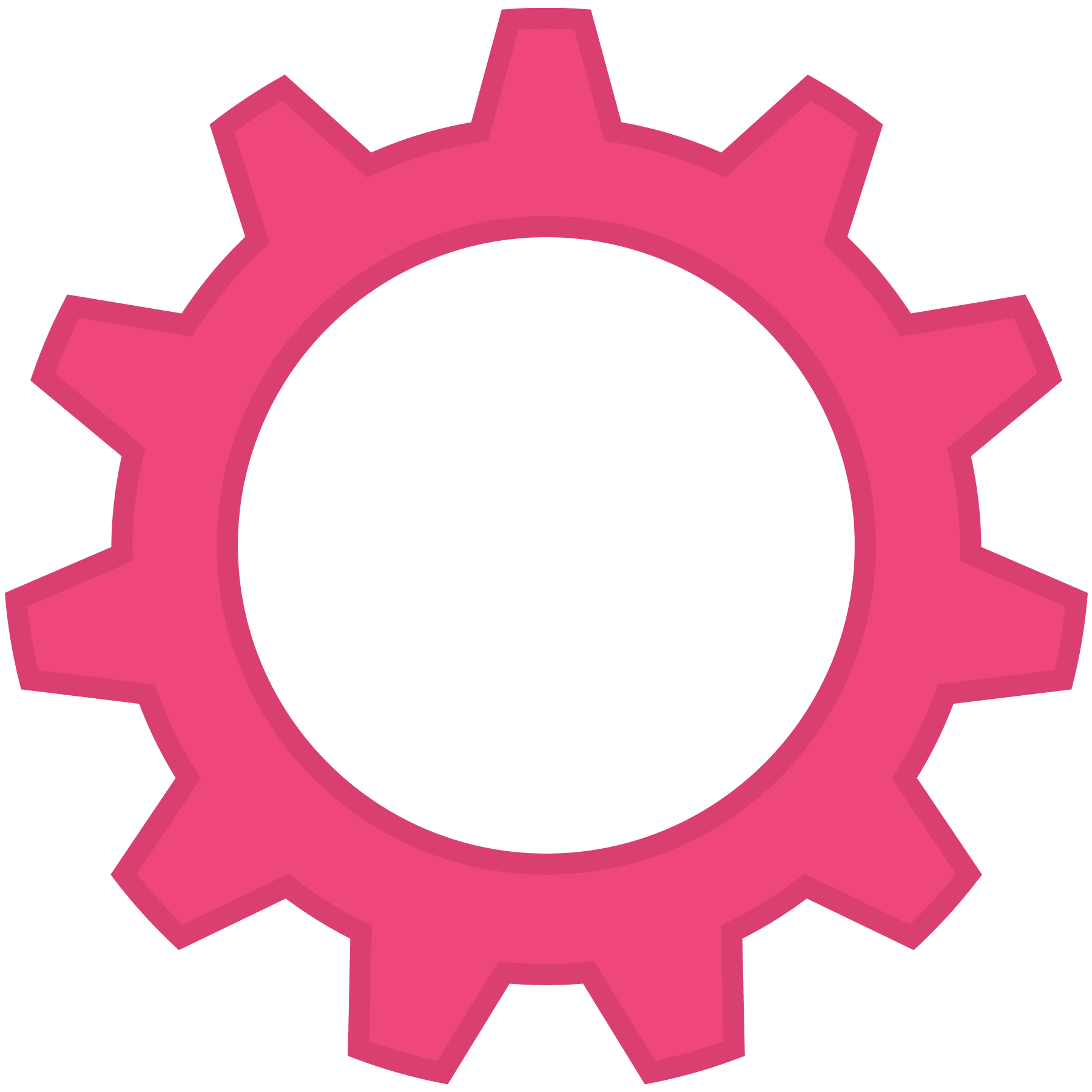 20
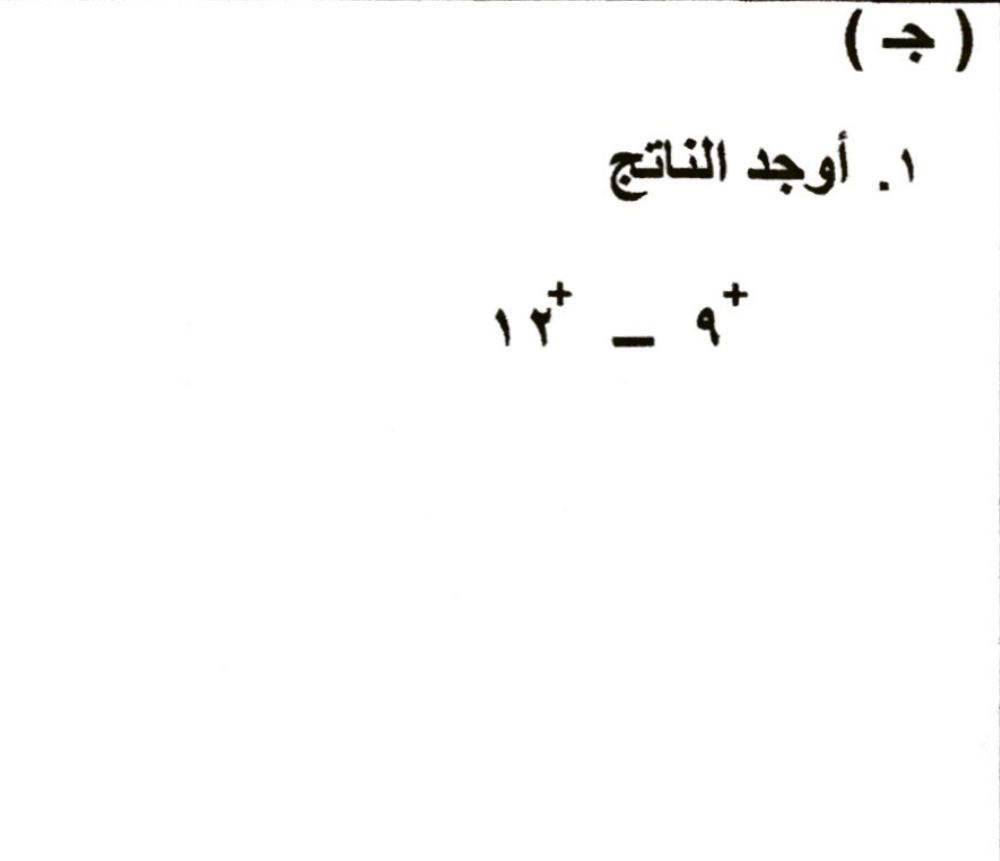 + 9 +  ــــــــــــ 12 =  ـــــــــــ 3
عرض الدرس
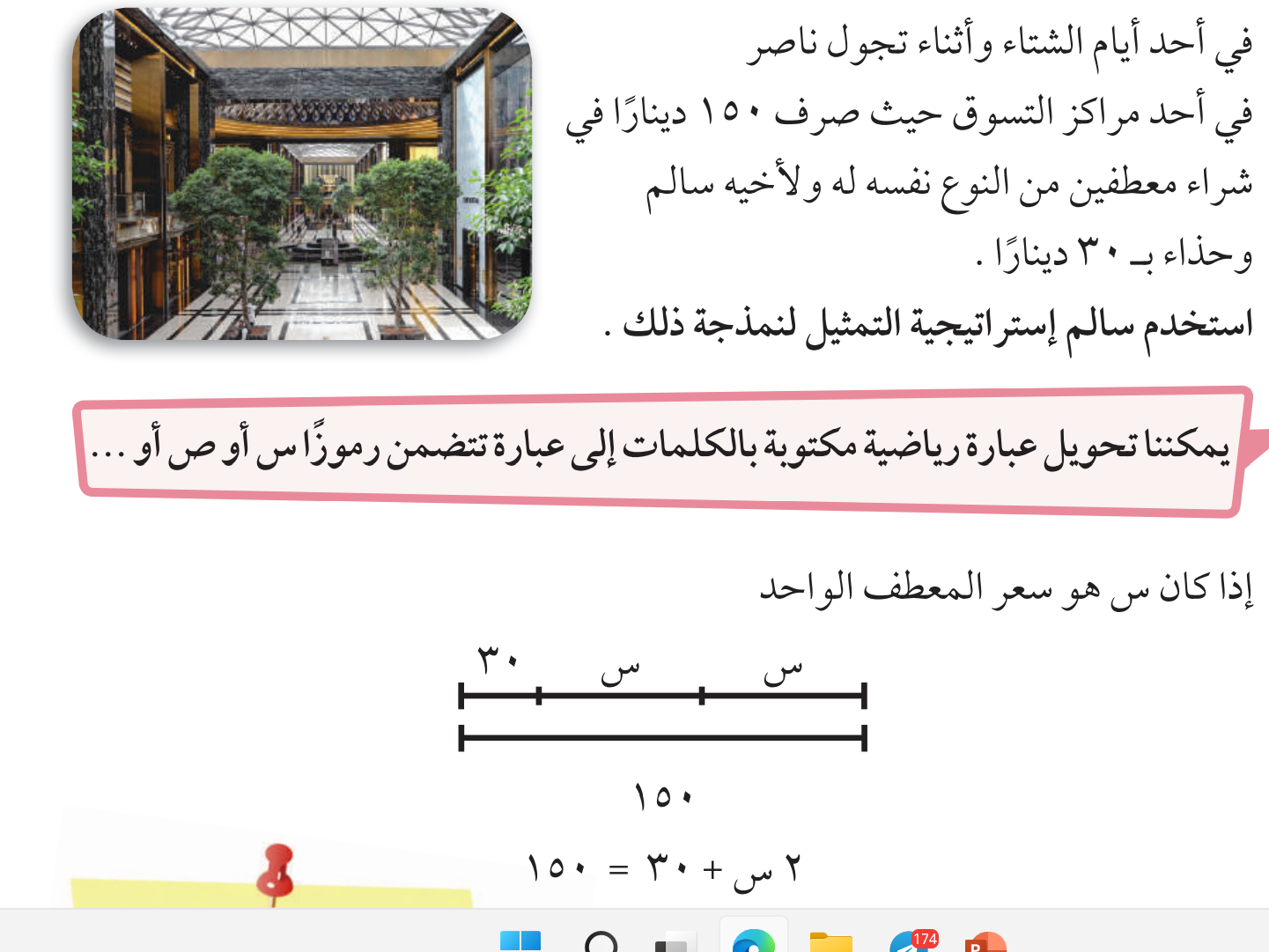 30
س
س
2 س
= 150
30
+
150
كتاب الطالب صفحة 123
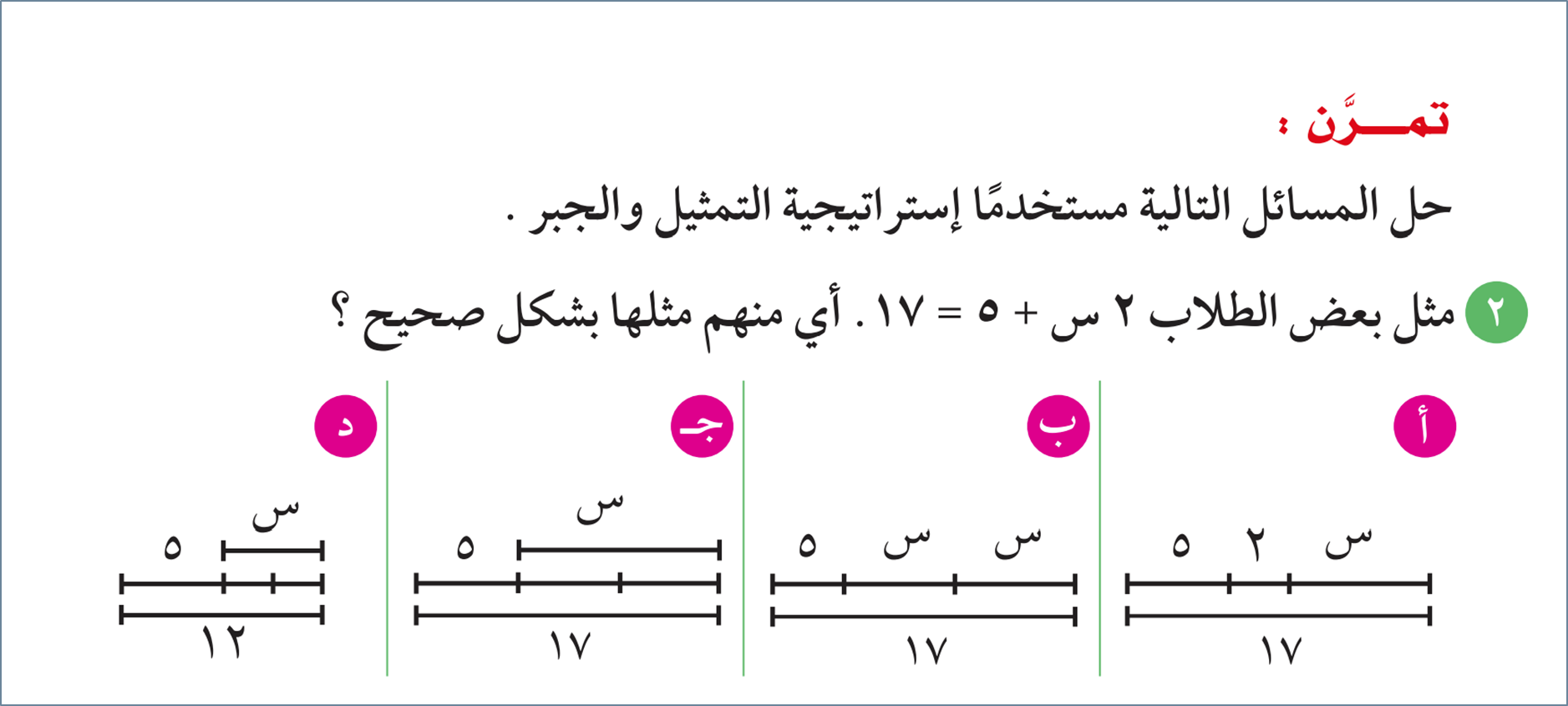 فاصل تعليمي
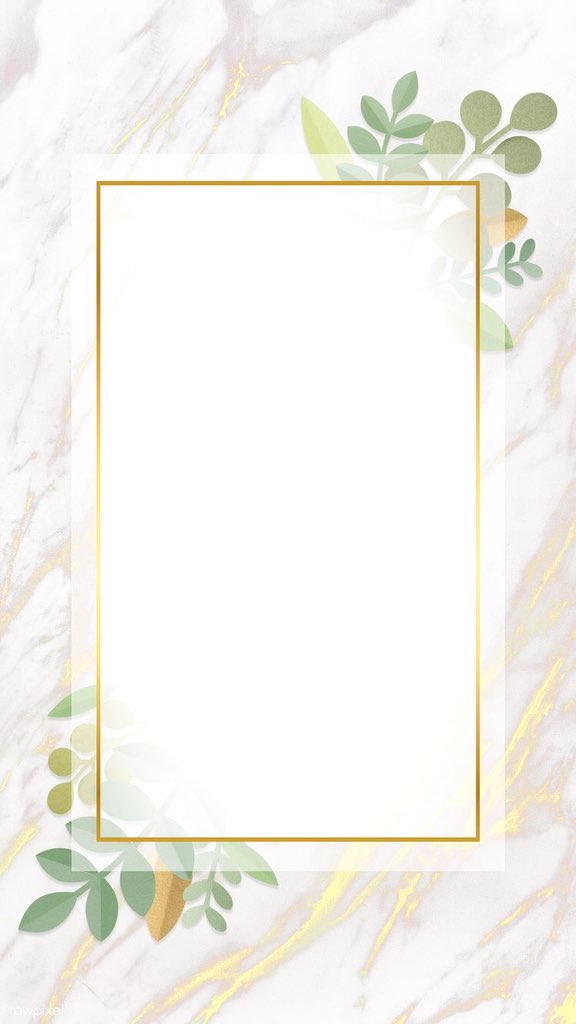 لعبةالبحث عن الاختلاف
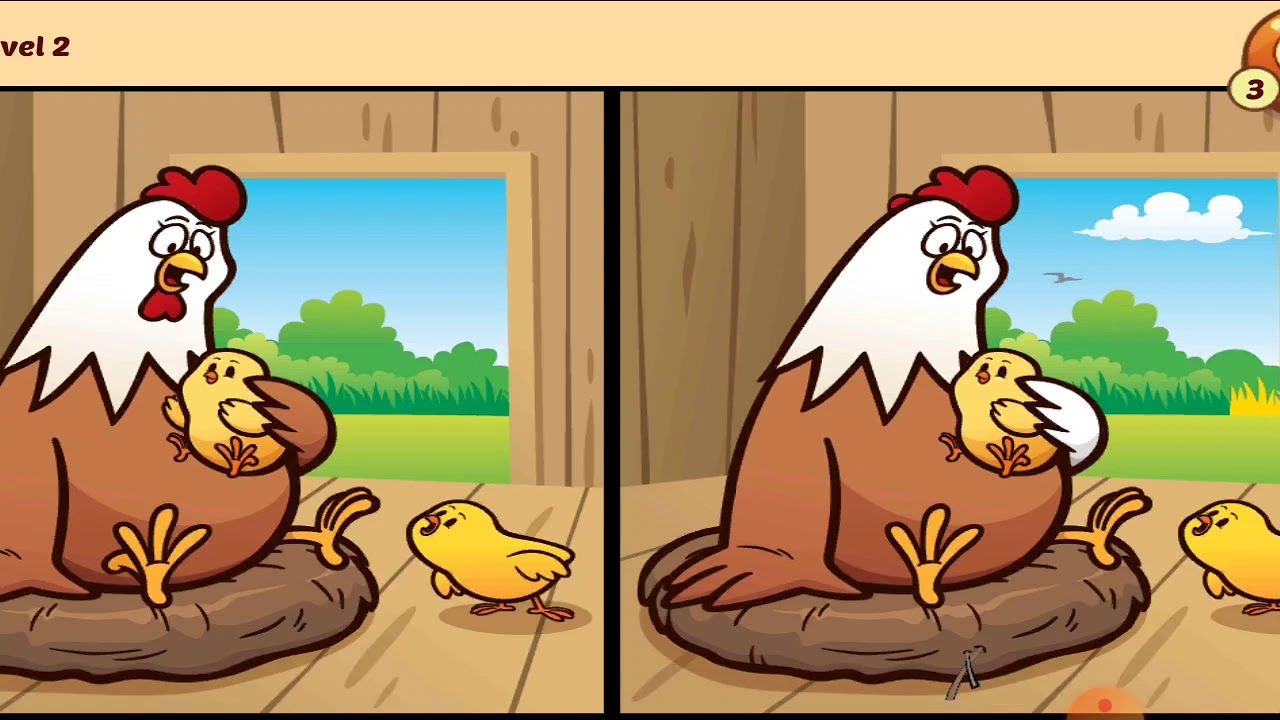 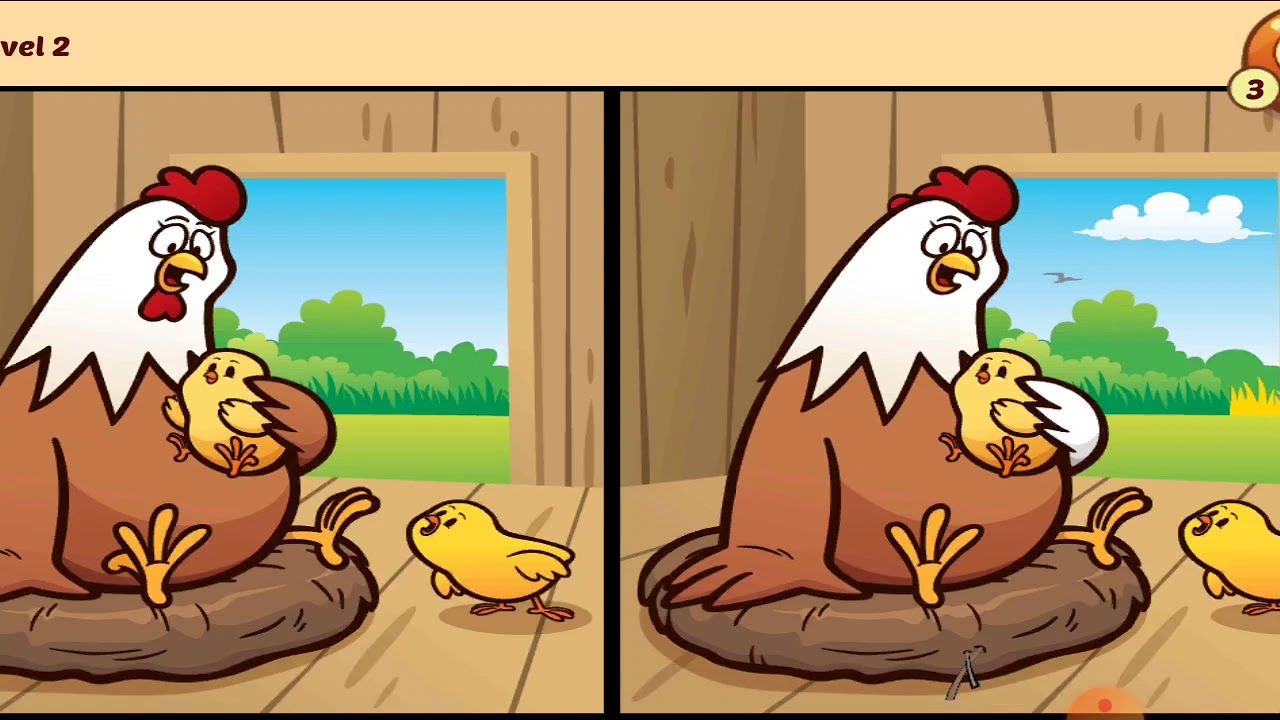 كتاب الطالب صفحة 123
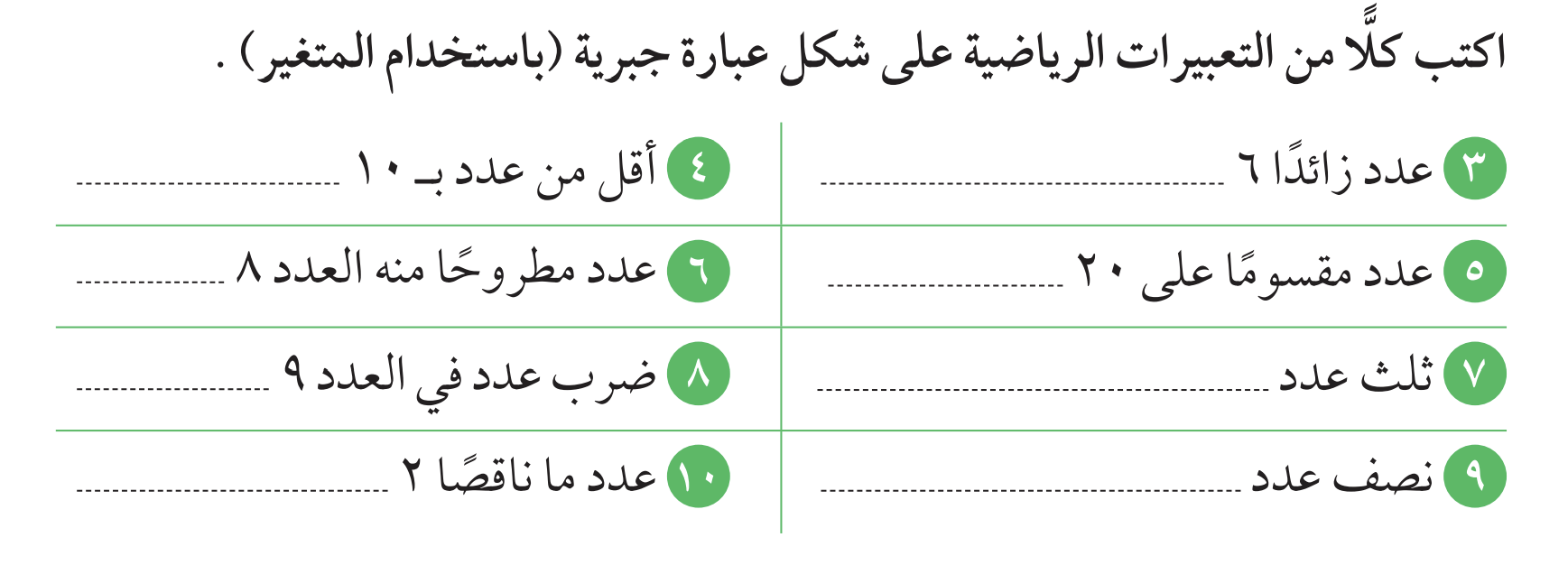 س ـــــــــــ 10
س + 6
س
س ــــــــــ  8
20
1
× س
س × 9
3
1
س ــــــــ 2
× س
2
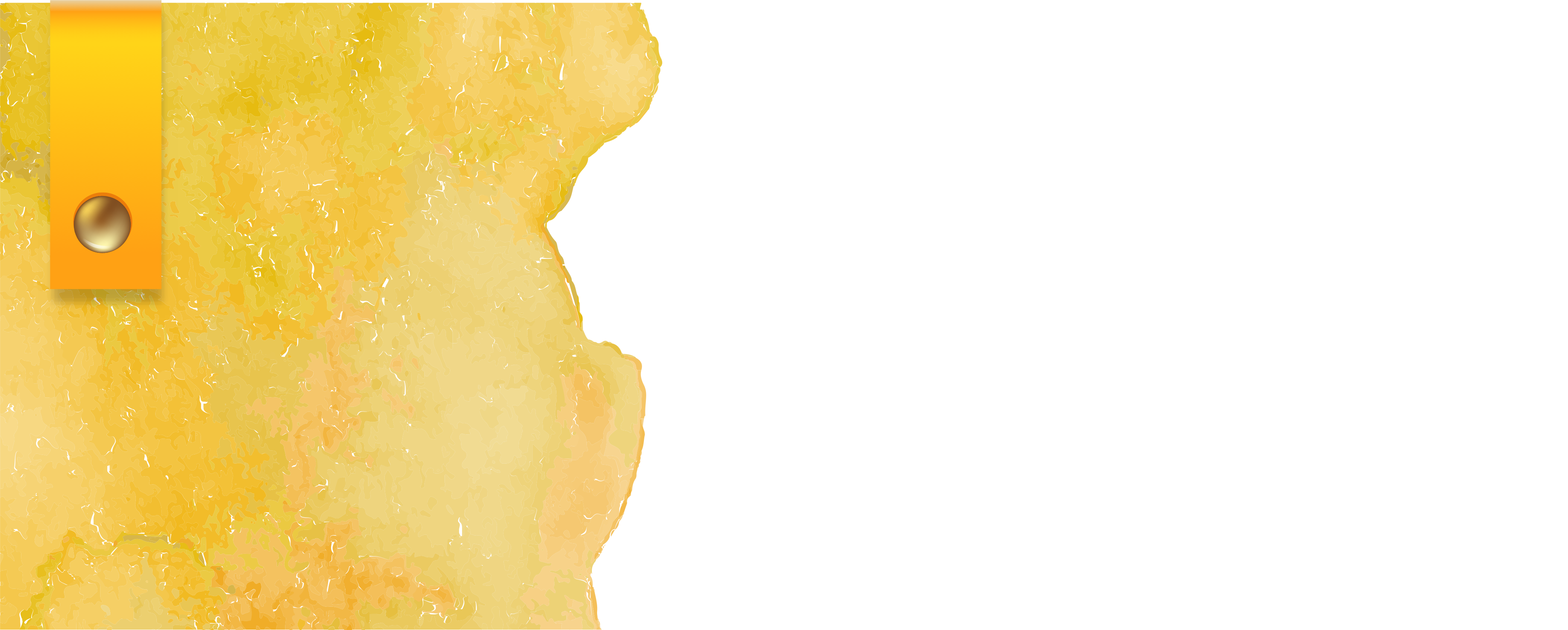 التقييم
 المختصر
التقييم المختصر
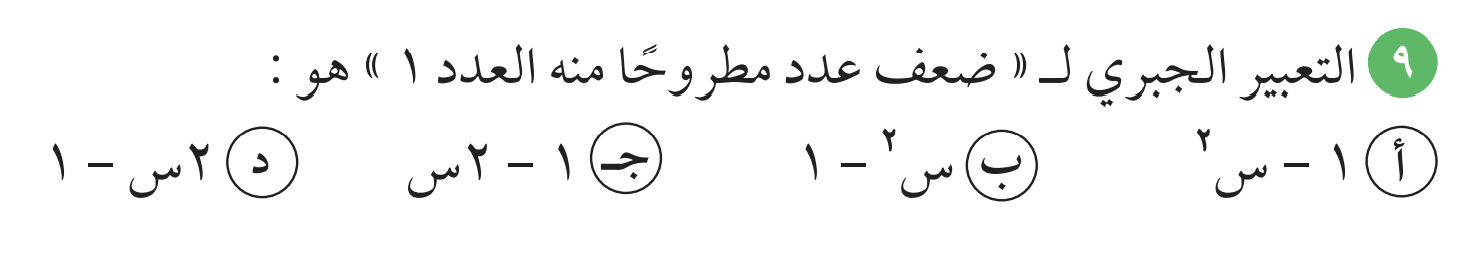 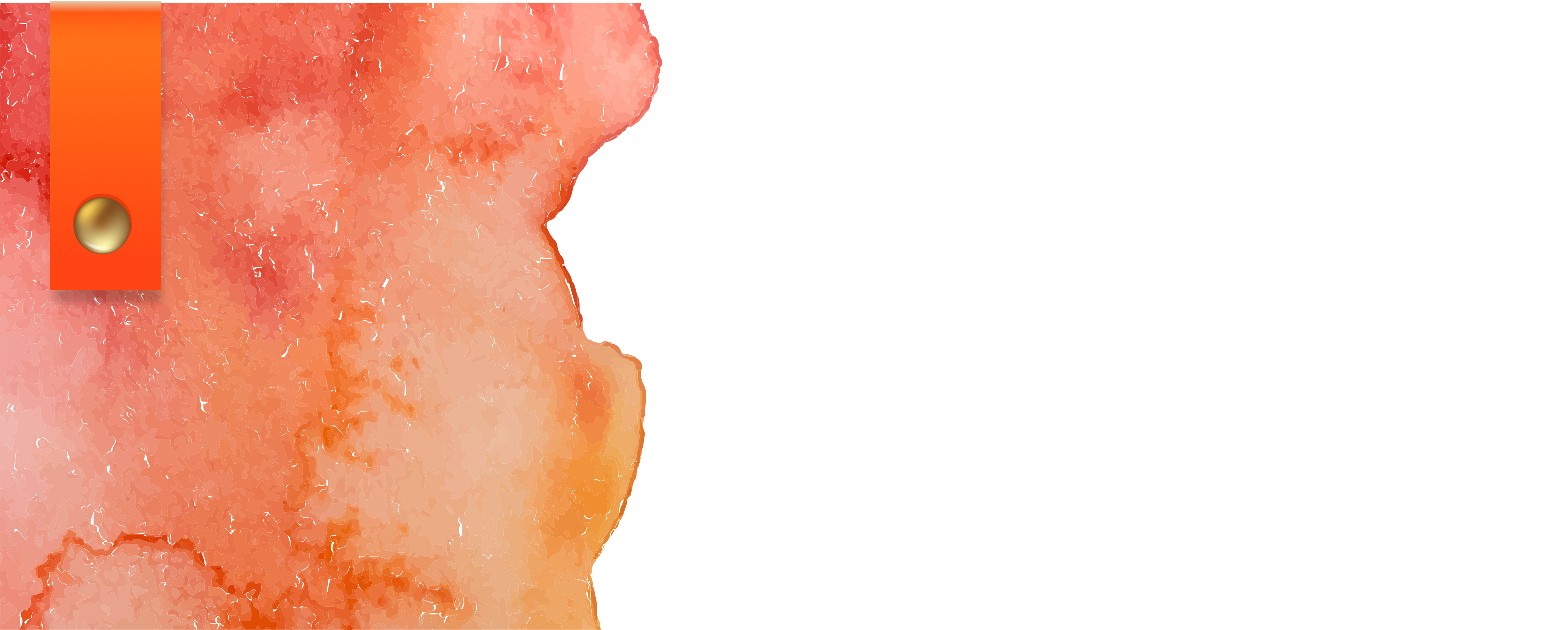 الخاتمة
ماذا تعلمنا اليوم؟